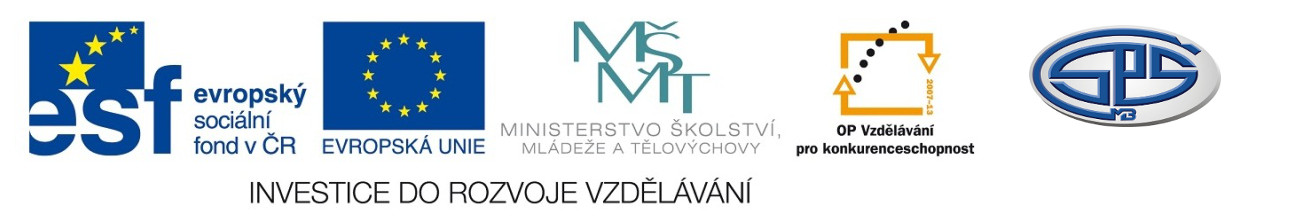 pH, hydrolýza solí

PaedDr. Ivana Töpferová 


Střední průmyslová škola, Mladá Boleslav, Havlíčkova 456
CZ.1.07/1.5.00/34.0861
MODERNIZACE VÝUKY
Anotace:   výuková prezentace v prvním ročníku studia 
Předmět: chemie
Ročník: I. ročník SŠ
Tematický celek: anorganická chemie 
Klíčová slova:  autoprotolýza vody, pH, iontový součin vody, indikátor, hydrolýza solí
Forma: vysvětlování, demonstrace 
Datum vytvoření:  25. 8. 2013
Autoprotolýza vody
Autoprotolýza (autoionizace vody) je chemická reakce, během níž se dvě molekuly vody přemění na oxoniový kation H3O+ a hydroxidový anion OH-.

          H2O  +  H2O             H3O+ + OH-
          KV = [c(H2O)]2 = c(H3O+).c(OH-)  
          iontový součin vody
  c(H3O+) - molární koncentrace oxoniových iontů 
  c(OH-) - molární koncentrace hydroxidových iontů
Autoprotolýza vody a pH
Při teplotě 25° C je KV = 10-14 mol2.l-2, protože 
c(H3O+)= 10-7 mol.l-1 = c(OH-)= 10-7 mol.l-1.
Roztok je neutrální.
Zvětší-li se rozpuštěním kyseliny ve vodě c(H3O+), bude roztok kyselý:  c(H3O+)> c(OH-)
Zvětší-li se rozpuštěním zásady ve vodě c(OH-), bude roztok zásaditý:  c(H3O+)< c(OH-)

Ke stanovení kyselosti a zásaditosti byla zavedena stupnice pH:          pH = -log c(H3O+) 
                            pH = 0 až 14
Kyselost a zásaditost roztoků
pH < 7      roztok je kyselý  
Čím víc je v roztoku oxoniových  kationtů, tím je roztok kyselejší. 
pH = 7     roztok je  neutrální 
Neutrální roztok obsahuje stejný počet H3O+ a OH- iontů.
pH > 7   roztok je zásaditý 
Pokud je v roztoku více aniontů OH- než kationtů H3O+, je roztok zásaditý.
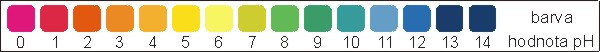 Obr. 1 Stupnice pH
Obr. 2 pH
Kyselost a zásaditost roztoků
Podstatou kyselosti a zásaditosti roztoků je koncentrace oxoniových kationtů H3O+ a hydroxidových aniontů OH- v roztoku.
 
Oxoniový kation způsobuje kyselost roztoku.
Hydroxidový anion způsobuje zásaditost roztoku.

Čím je hodnota pH menší, tím je roztok kyselejší, a čím je větší, tím je roztok zásaditější.
Acidobazické indikátory
Kyselost a zásaditost vodných roztoků lze měřit acidobazickými indikátory (papírky, roztoky):
látky, které mají jinou barvu v kyselém, zásaditém a neutrálním prostředí
pH-metry: přístroje pro přesné měření pH
Pokus: reakce kyselin a zásad s indikátory
Roztoky indikátorů
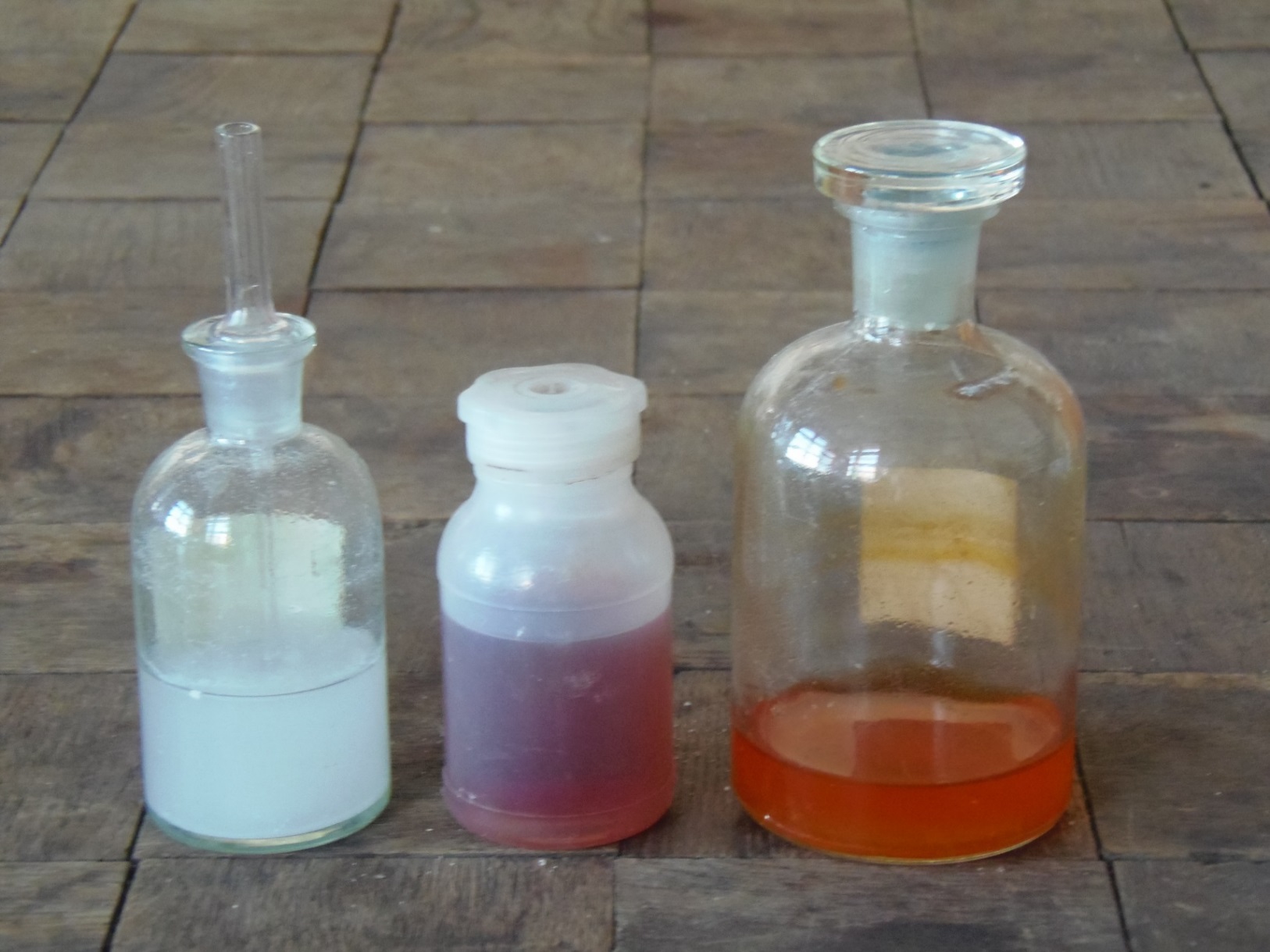 methyloranž
methylčerveň
fenolftalein
Obr. 3 Roztoky indikátorů
Acidobazické indikátory
Univerzální  indikátorové papírky jsou napuštěny vhodnou směsí indikátoru, jejich zbarvení se postupně mění se změnou pH a porovnává se
s barevnou stupnicí.
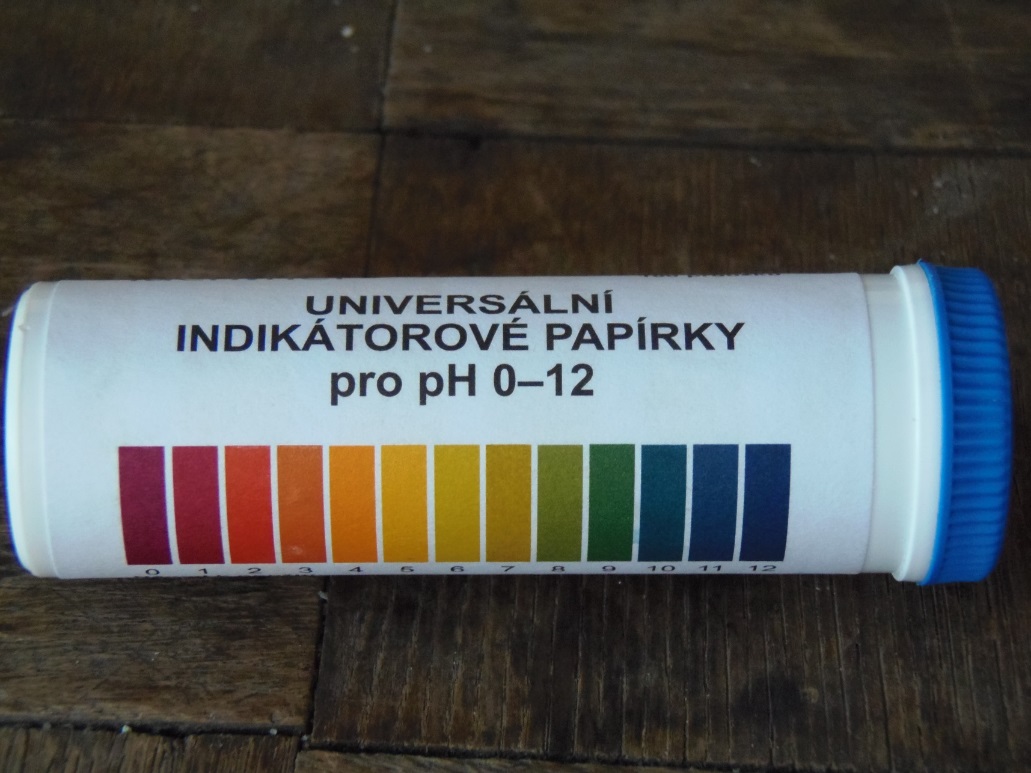 Obr. 4 Univerzální indikátorové papírky
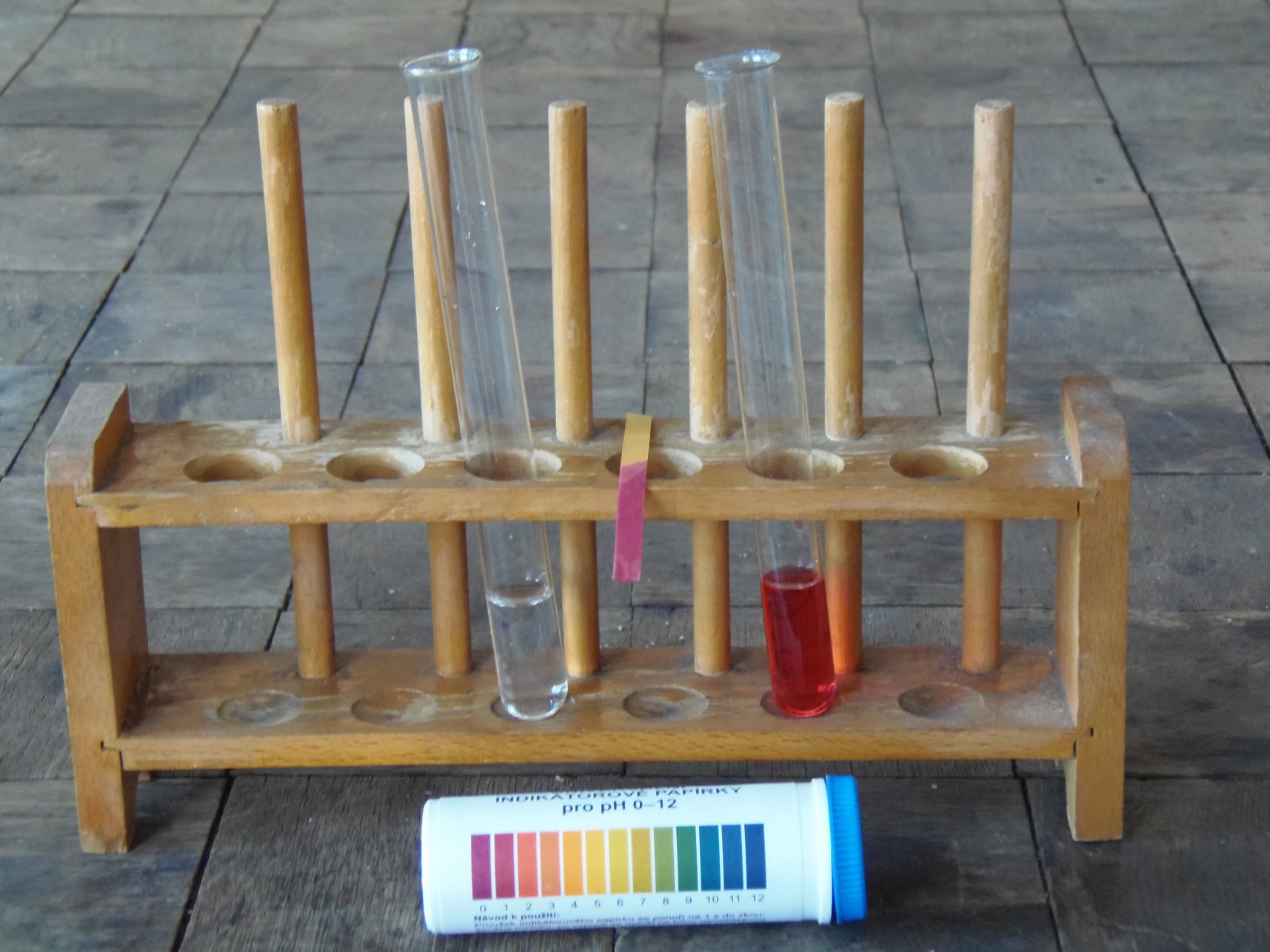 Obr. 5 Kyselina + fenolftalein; +univerzální indikátorový papírek; + methyloranž
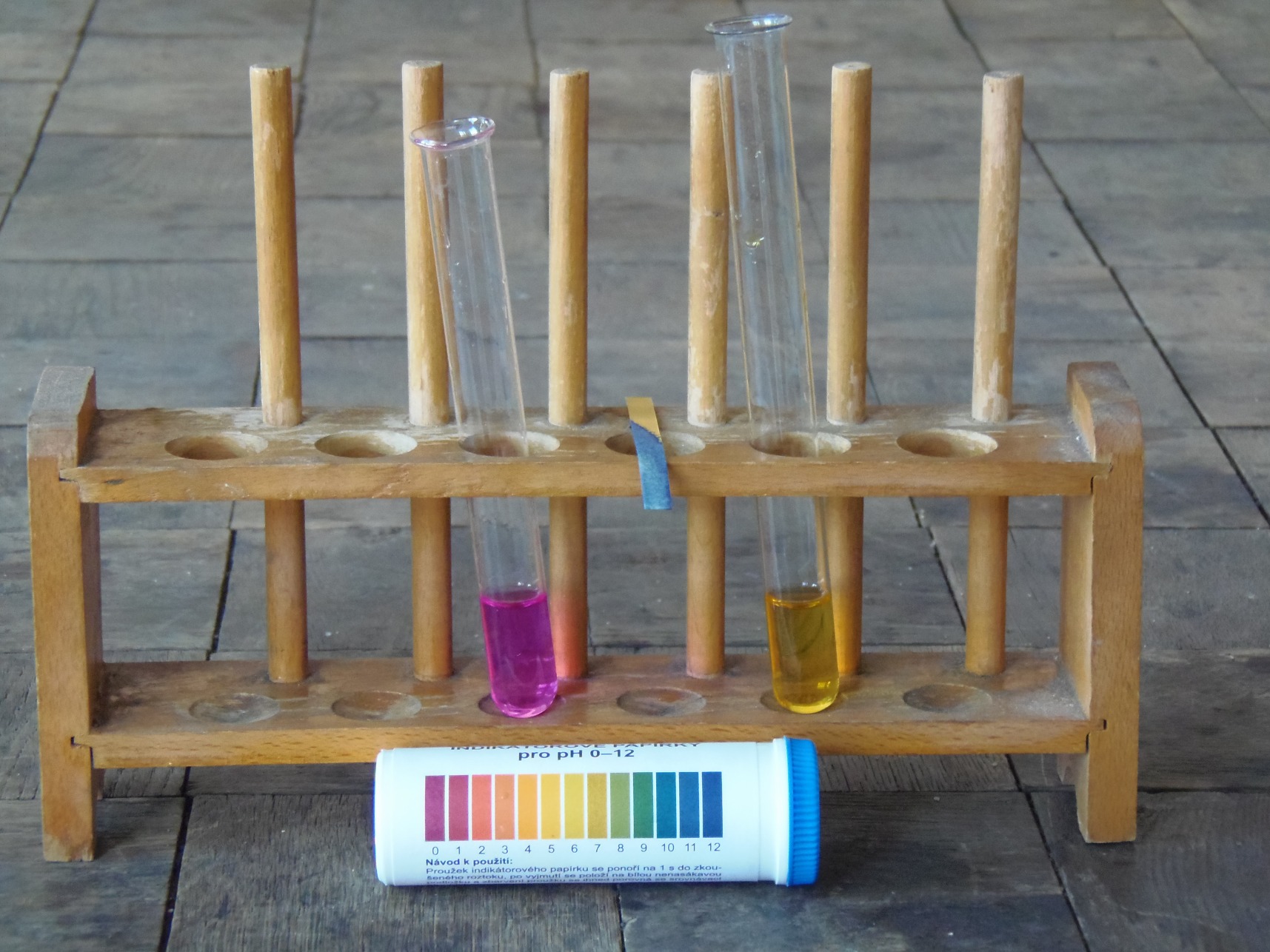 Obr. 6 Zásada + fenolftalein; +univerzální indikátorový papírek; + methyloranž
Acidobazické indikátory
Jsou to přírodní nebo uměle vyrobené organické látky, které mění barvu v závislosti na prostředí.

Použití v praxi: 
při vývoji a výrobě léků
při čistění odpadních vod
při určování kyselosti potravin
k určování kyselosti půd
Hydrolýza solí
reakce roztoku soli s vodou, při které se zvětšuje v roztoku koncentrace oxoniových kationtů nebo hydroxidových aniontů, tj. mění se pH

sůl slabé kyseliny a silné zásady (Na2CO3, Na2SO3, Na2S, K3PO4, ...)
Př. 	Na2CO3 	 2 Na+  + CO32- 
	      CO32- + H2O 	 HCO3- + OH-
OH- - způsobuje zásaditost roztoku
Hydrolýza solí
2) sůl silné kyseliny a slabé zásady (NH4Cl, Pb(NO3)2, FeCl3, CuSO4, ...)
Př. 	NH4Cl  	NH4+  + Cl– 
		NH4+ + H2O	       NH3 + H3O+
H3O+- způsobuje kyselost roztoku
3) sůl silné kyseliny a silné zásady (NaCl, KNO3, Na2SO4, KBr, KClO4, ...)
4) sůl slabé kyseliny a slabé zásady ( NH4HCO3, (NH4)2CO3, octan amonný, ...)
Ionty vzniklé rozpuštěním soli ve vodě jsou stabilní a  roztok soli je neutrální.
Seznam obrázků:
Obr. 1  pH. Zdroj: www.zschemie.euweb.cz. [online]. [vid. 25.8.2013]. Dostupné z:
Http://www.zschemie.euweb.cz/kyseliny/pH.jpg
Obr. 2 až 6  foto Ivana Töpferová
Použité zdroje:
ŠIBOR, J., PLUCKOVÁ, I., MACH, J. Chemie pro 8. ročník. Úvod do obecné a anorganické chemie. Brno: NOVÁ ŠKOLA, s.r.o., 2010. ISBN 978-80-7289-133-7.
BANÝR, J., BENEŠ, P. A KOLEKTIV. Chemie pro střední školy. Praha: SPN, a.s., 1995. ISBN 80-85937-11-5.
ŠKODA, J., DOULÍK, P. Chemie 8 učebnice pro základní školy a víceletá gymnázia. Plzeň: Fraus, 1.vydání, 2006. ISBN 80-7238-442-2.
FLEMR, V., DUŠEK, B. Chemie I pro gymnázia (obecná anorganická chemie). Praha. SPN, a.s., 2001. ISBN 80-7235-147-8.